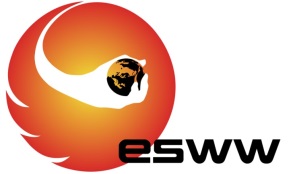 Improving Operational Geomagnetic Index Forecasting
Laurence Billingham and Gemma Kelly
British Geological Survey
ESWW11 2014-11-20
poster 13-4e
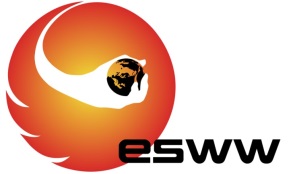 Improving Operational Geomagnetic Index Forecasting
Laurence Billingham and Gemma Kelly
What is more useful for predicting space weather:

A Lasso or a RandomForest?
BGS forecasts
Daily geomagnetic forecast
next 3 days

Online:
http://tinyurl.com/BGSSwForc

http://www.geomag.bgs.ac.uk/data_service/space_weather/3dforecast.html
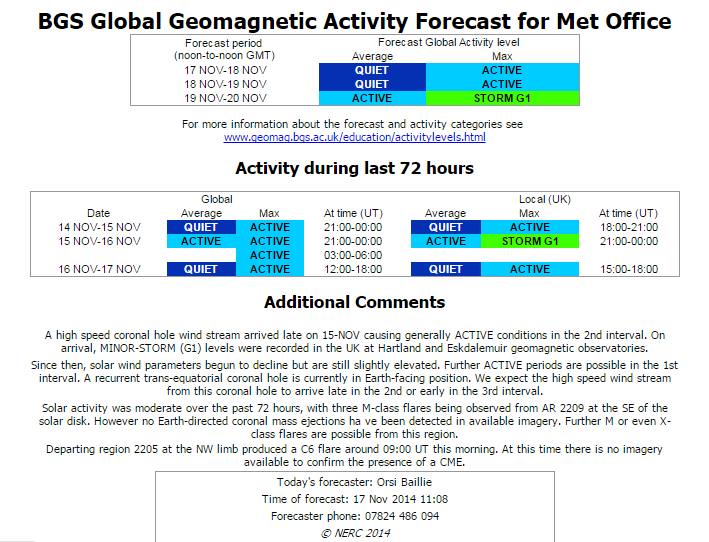 BGS live forecast in lobby today

We show scoping study for new tool to help human forecasters
automatic prediction of 3 hourly ap
Poster 13-4e
Space weather data assimilation
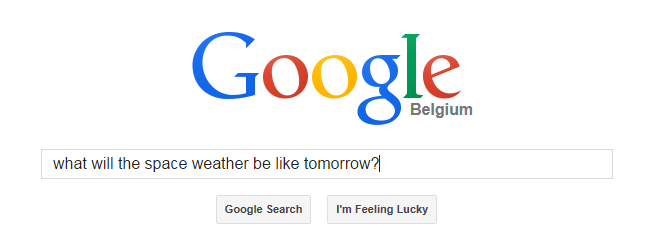 Limited cf. NWP
Heterogeneous
Difficult to assimilate into physical models

Can we use different approach: Machine Learning?

ML underpins our online lives
looking for a
I’m a
CME
magnetosphere
with at least
Bz < -10nT
3 hours
of
N.B. BGS NERC does not endorse these services
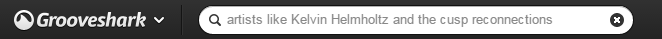 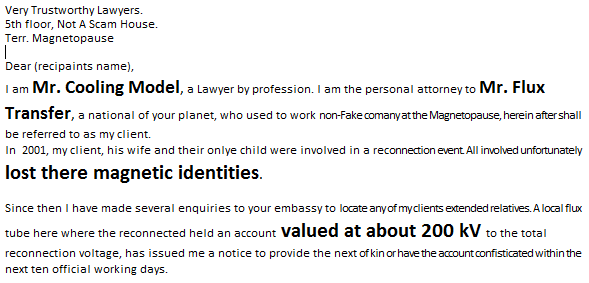 Poster 13-4e
BGS’s next top model
ElasticNet
Lasso
SVM
Select data from ~15 years holdings
Train many ML algorithms

Competition
what is best at predicting when shown unseen data
Winner?
Any forecast skill?
Come see poster
Ridge
DecisionTree
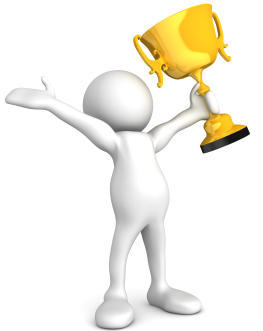 train
test
tune
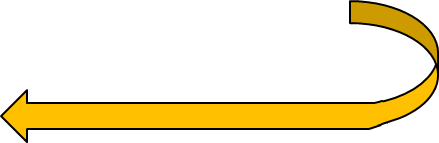 Image credit Nils Olsen and comic-vine
Poster 13-4e